Global Indexes
Community Power
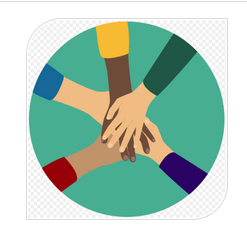 Bra50 v2
ActivTrades
Bra50 2020.01 – 2022 YTD
0.05 lot
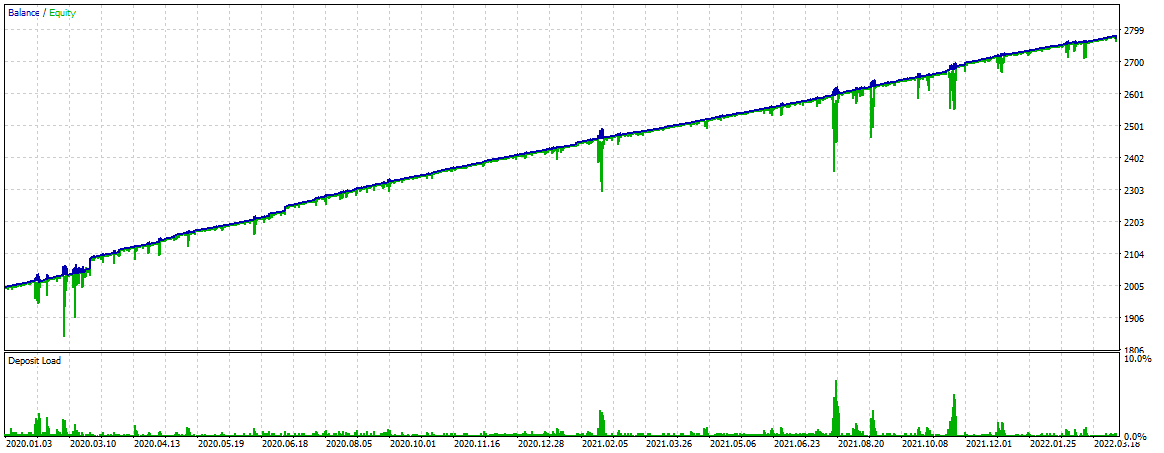 Bra50 2020.01 – 2022 YTD
0.05 lot
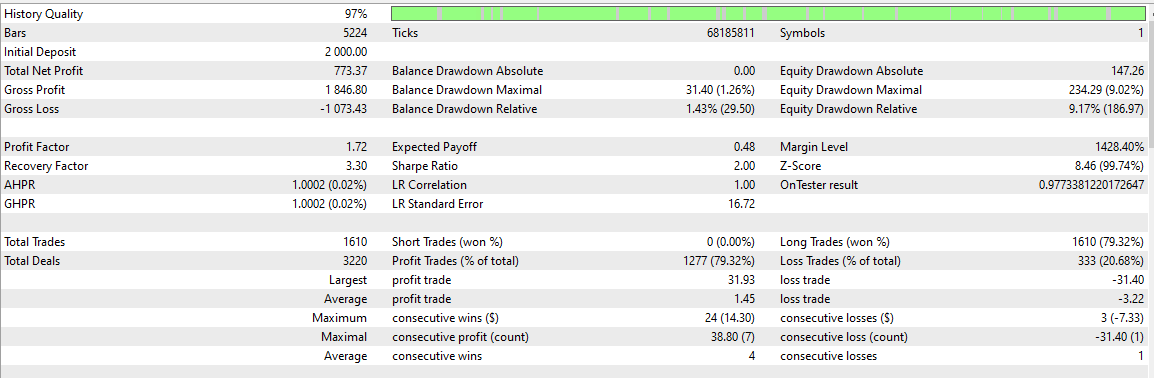 Bra50 v3
ActivTrades
Bra50 2020.01 – 2022 YTD
0.05 lot
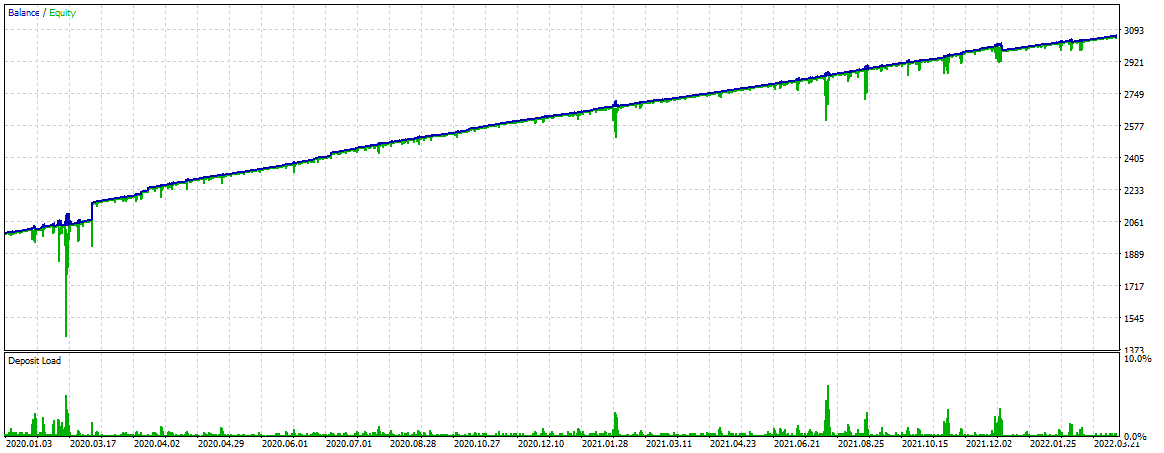 Bra50 2020.01 – 2022 YTD
0.05 lot
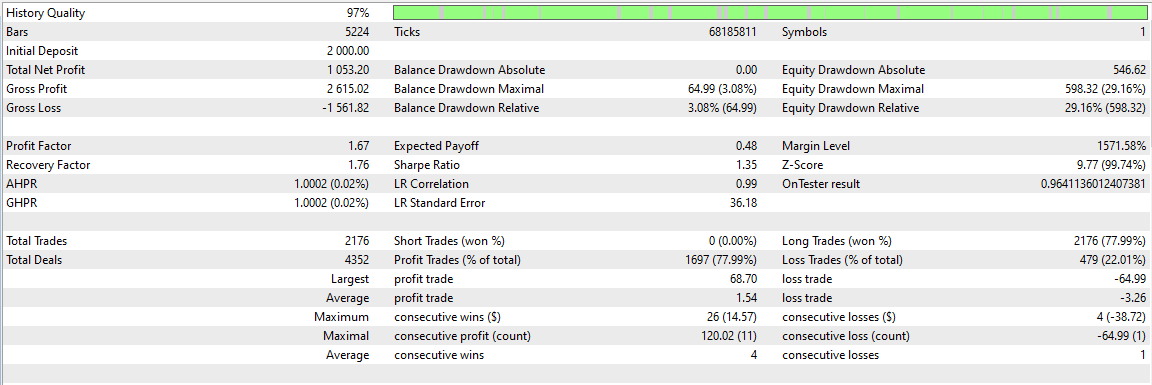